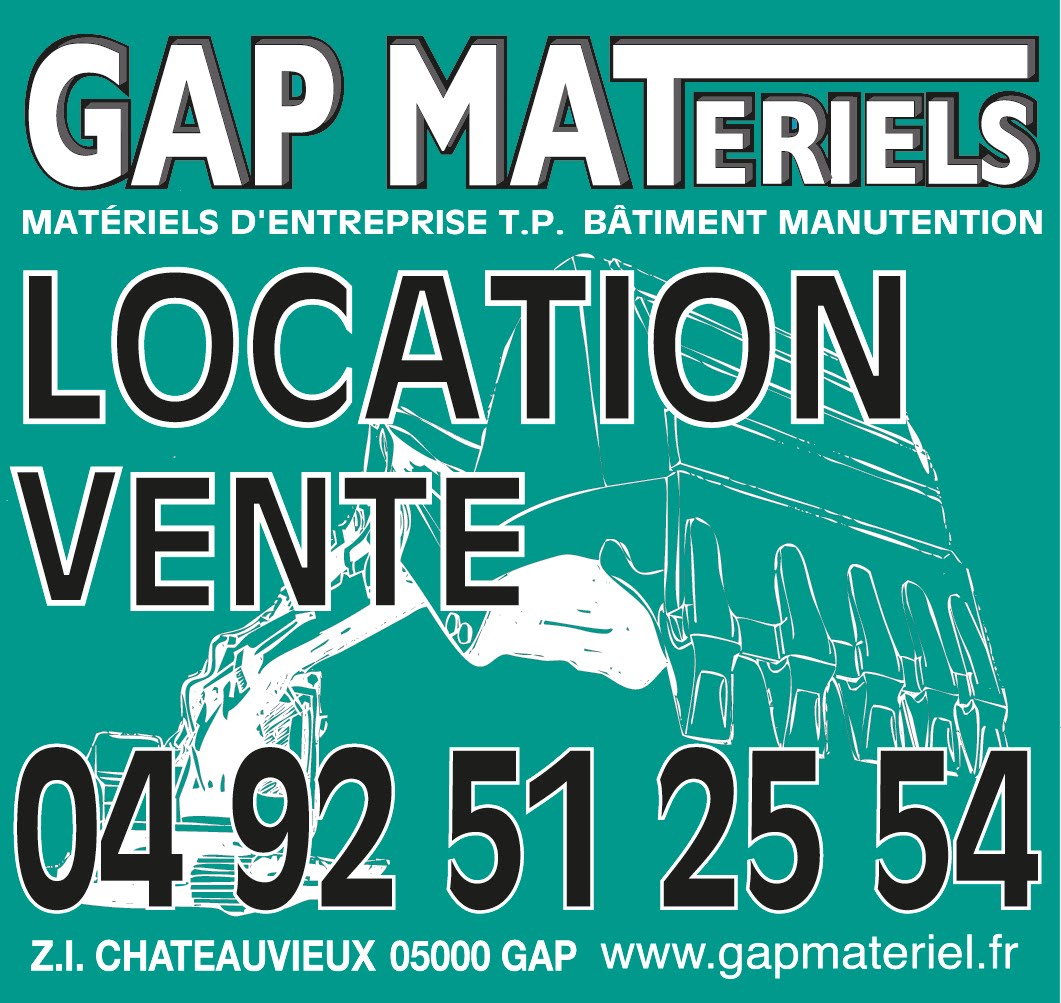 ACTION PROMO HIVER
CHAUFFAGE  GE 65
Chauffages air pulsé mobiles au fuel à combustion directe.
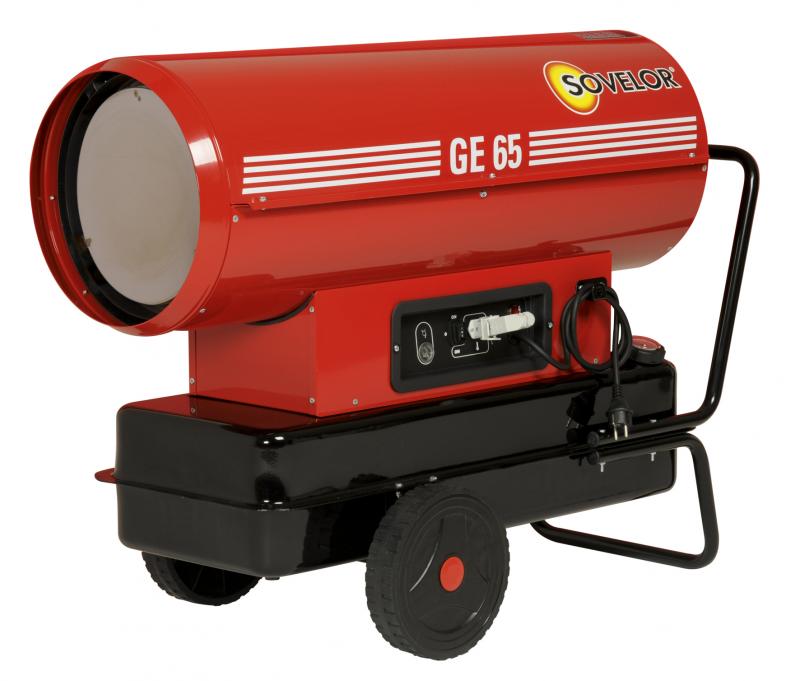 Disponible à la location ou à la vente
Idéal pour la mise hors gel ou le chauffage atelier, chantier, locaux…
Caractéristiques techniques
TYPE 	GE 65
Puissance calorifique maxi 		69.3 kW 
Rendement thermique 			100 %
Carburant 					Fuel ou gasoil ou GNR
Débit d’air (à 70° C)			 	2.975 m³/h
Elévation de la température 		120°C
Capacité réservoir 				65 litres
Consommation fuel maxi 		5.48 kg/h
Alimentation électrique 			230 V / 50 Hz
Puissance électrique 			600 W
Dimensions L x l x H maxi 		1200 x 555 x 860 mm
Poids 							58 kg
ZI Châteauvieux-Plaine de Lachaup 05000 GAP 
       info@gapmateriel.fr        www.gapmateriel.fr
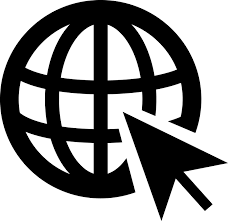 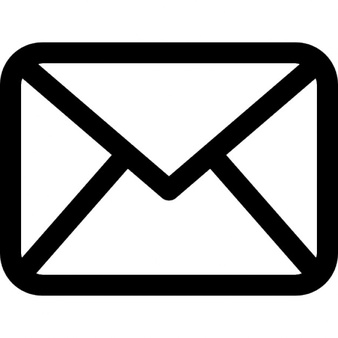